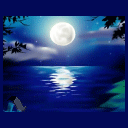 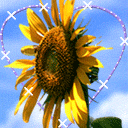 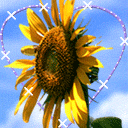 LUYỆN TỪ VÀ CÂU
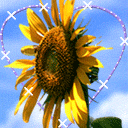 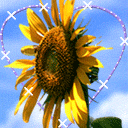 Luyện từ và câu
KIỂM TRA BÀI CŨ
Xếp các từ ngữ sau vào nhóm thích hợp:
 công an, đồn biên phòng, toà án, xét xử, bảo mật, cảnh giác, cơ quan an ninh, giữ bí mật, thẩm phán.
a.Từ ngữ chỉ người,cơ quan, tổ chức thực hiện công việc bảo vệ trật tự, an ninh
b.Từ ngữ chỉ hoạt động bảo vệ trật tự, an ninh hoặc yêu cầu của việc bảo vệ trật tự, an ninh
Luyện từ và câu
a.Từ ngữ chỉ người,cơ quan, tổ chức thực hiện công việc bảo vệ trật tự, an ninh
b.Từ ngữ chỉ hoạt động bảo vệ trật tự, an ninh hoặc yêu cầu của việc bảo vệ trật tự, an ninh
Xét xử, bảo mật, cảnh giác, giữ bí mật
Công an, đồn biên phòng, toà án, cơ quan an ninh, thẩm phán
Luyện từ và câu
Nối các vế câu ghép bằng cặp từ hô ứng
Nhận xét:
- Tìm các vế câu trong mỗi câu ghép dưới đây. Xác định chủ ngữ, vị ngữ của mỗi vế câu:
a/ Buổi chiều, nắng vừa nhạt, sương đã buông nhanh xuống mặt biển.
b/ Chúng tôi đi đến đâu, rừng rào rào chuyển động đến đấy.
Luyện từ và câu
Nối các vế câu ghép bằng cặp từ hô ứng
Nhận xét:
- Tìm các vế câu trong mỗi câu ghép dưới đây. Xác định chủ ngữ, vị ngữ của mỗi vế câu:
a/ Buổi chiều, nắng vừa nhạt,

 sương đã buông nhanh xuống mặt biển.
CN
VN
Vế1
CN
VN
Vế 2
Luỵên từ và câu Nối các vế câu ghép bằng cặp từ hô ứng
Nhận xét:- Tìm các vế câu trong mỗi câu ghép dưới đây. Xác định chủ ngữ, vị ngữ của mỗi vế câu:
b/ Chúng tôi đi đến đâu,


 rừng rào rào chuyển động đến đấy.
CN
VN
Vế 1
CN
VN
Vế 2
CN
VN
Luỵên từ và câu  Nối các vế câu ghép bằng cặp từ hô ứng
a/Buổi chiều, nắng          nhạt, sương           buông nhanh xuống mặt biển.
càng
vừa
càng
đã
b/ Chúng tôi đi đến               , rừng rào rào chuyển động đến              .
chỗ nào
đâu
.
đấy.
chỗ ấy
càng
Luỵên từ và câu       Nối các vế câu ghép bằng cặp từ hô ứng
II- Ghi nhớ :
Để thể hiện quan hệ về nghĩa giữa các vế câu,ngoài quan hệ từ, ta còn có thể nối các vế câu ghép bằng một số cặp từ hô ứng như:  - vừa …đã …; chưa… đã…; mới… đã…; vừa…vừa…; càng…càng…  - đâu…đấy; nào…ấy ; sao…vậy ; bao nhiêu…bấy nhiêu.
Luỵên từ và câu  Nối các vế câu ghép bằng cặp từ hô ứng
III/ Luyện tập
1/Đọc các câu ghép dưới đây, đánh dấu gạch chéo giữa các vế câu, khoanh tròn những từ hoặc cặp từ nối các vế câu:
Ngày  chưa  tắt hẳn,  trăng đã lên rồi.
                                               Thạch Lam
b) Chiếc xe ngựa vừa đậu lại, tôi đã nghe tiếng ông từ trong nhà vọng ra.                                                    Nguyễn Quang Sáng
c) Trời càng nắng gắt,  hoa giấy càng bồng lên rực rỡ.
                                                       Trần Hoài Dương
Luỵên từ và câu          Nối các vế câu ghép bằng cặp từ hô ứng
III/ Luyện tập
I/Đọc các câu ghép dưới đây, đánh dấu gạch chéo giữa các vế câu, khoanh tròn những từ hoặc cặp từ nối các vế câu:
Ngày  chưa  tắt hẳn,  trăng  đã  lên rồi.
                                               Thạch Lam
b) Chiếc xe ngựa vừa đậu lại, tôi đã nghe tiếng ông từ trong nhà vọng ra.                                                    Nguyễn Quang Sáng
c) Trời càng nắng gắt,  hoa giấy càng bồng lên rực rỡ.
                                                              Trần Hoài Dương
Môn :Luỵên từ và câu          Nối các vế câu ghép bằng cặp từ hô ứng
2/ Điền các cặp từ hô ứng thích hợp vào mỗi chỗ trống
càng
càng
a/ Mưa....................to, gió..................thổi mạnh.
mới
đã
b/ Trời................hửng sáng, nông dân............ra đồng.
c/ Thuỷ Tinh dâng nước cao...................... ,  Sơn Tinh làm núi cao lên.......................
bao nhiêu
bấy nhiêu
chưa
vừa
Luỵên từ và câu  Nối các vế câu ghép bằng cặp từ hô ứng
II- Ghi nhớ :
Để thể hiện quan hệ về nghĩa giữa các vế câu,ngoài quan hệ từ, ta còn có thể nối các vế câu ghép bằng một số cặp từ hô ứng như:  - vừa …đã …; chưa… đã…; mới… đã…; vừa…vừa…; càng…càng…  - đâu…đấy; nào…ấy ; sao…vậy ; bao nhiêu…bấy nhiêu.